The 40 things I learned from:
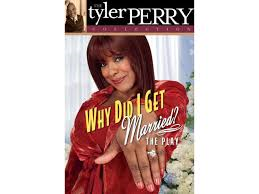 Eph 5:24 - Therefore as the church is subject unto Christ, so let the wives be to their own husbands in every thing.
Eph 5:25 - Husbands, love your wives, even as Christ also loved the church, and gave himself for it;
Poppy
Sheila & Mike
Diana & Terry
Sheila & Diana
Trina
Troy
The New Sheila
Sheila & Troy
The 40 things……
Keep God first!
Learn to say “I am sorry!”
Don’t let others weigh in on your marriage.
Have good sex!
Husbands love your wives, like Christ loved the church and gave himself for it.
Women who are not happy, show it!
Talk to your spouse with care!
 Be careful who you bring
     around your spouse.
 Love sees past the physical.
 Pray together!!!!
 Don’t criticize your spouse.
 Women know!!
Discuss everything, be best friends.
 Slap it, flip it, rub it down!
Talk to your spouse, not at your spouse.
 Listen to the Spirit!
Trust is earned and forgiveness takes time.
God hates divorce!
 Make time for your spouse.
 Give your spouse what they need.
Somebody wants what you have rejected.
 Cater to your spouses satisfaction.
The church has women who work for the devil looking to cause godly men to fall and vice versa.
 You can’t turn a Ho into a Housewife.
 You can’t change anybody except  yourself.
 Strong men are confident in their manhood.
 The truth hurts, but will set you free!
Husbands protect your wives!
 You will reap what you have sown.
When you fight make sure you put on some Vaseline! 
Recognize quickly when you are with the wrong person.
Don’t lose your life in the wrong person.
No shooting or throwing hands!
Ask God first before marrying  anyone.
 You can’t go back again.
What looks like weakness is really strength.
 It takes a big man to admit he made a mistake.
A wife brings favor from the Lord!
You don’t want somebody else raising your kids.
Look with your eyes not with your hands.
THC Ministries
Building healthy families, 
one marriage at a time!
Jesus
Building a strong Church, one marriage at a time.